Белгородский государственный национальный исследовательский университет
Институт фармации, химии и биологии
Биотехнологическое направление подготовки
Наша конечная цель:
Внедрение в промышленность передовых технологий и новаторских решений на стыке биологии и смежных наук
Направления подготовки
Новые направления подготовки
Направление подготовки магистратуры 19.04.01 Биотехнология, профиль подготовки Системная биотехнология реализуется совместно Кафедрой химической энзимологии Химического факультета МГУ имени М.В.Ломоносова при участии ведущих преподавателей:
д.х.н. проф. Кудряшова Е.В., проф. д.х.н. Савицкий А.П.,  д.х.н. проф. Гладилин А.К., к.х.н. доц. Ле-Дейген И.М., д.х.н. проф. Клячко Н.Л.
Программа аспирантуры 06.06.01 Биологические науки, Микробиология разработана совместно с кафедрой микробиологии СПбГУ:
д.б.н., проф.,  Ермилова Е. В.,  д.б.н., проф Пиневич А. В.,  к.б.н. Потехин А. А., к.б.н Некрасова И. В., к.б.н Евдокимова Е. В.
Направления исследований
Микробиологические исследования
Молекулярно-генетические исследования
Промышленная биотехнология
Биотехнология переработки отходов
Микроклональное размножение растений
Получение каллусных культур растительных продуцентов БАВ
Биотестирование  продукции, почв и воды
Микробиологические исследования
Микробиологический анализ  объектов окружающей среды, биотехнологической, пищевой и прочей продукции с использованием традиционных методов микробиологии
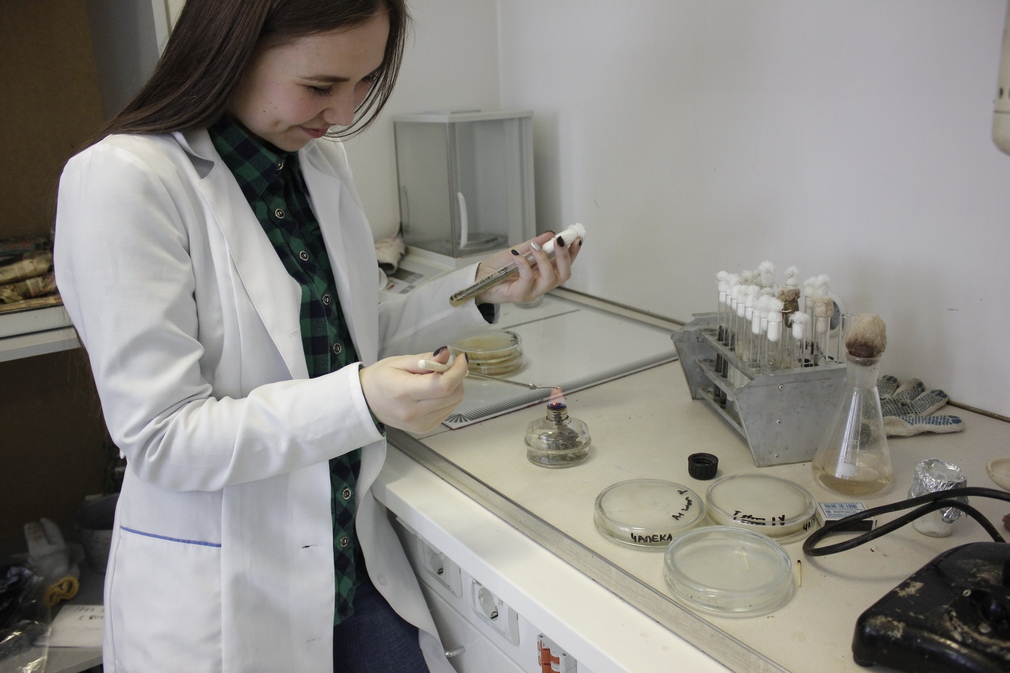 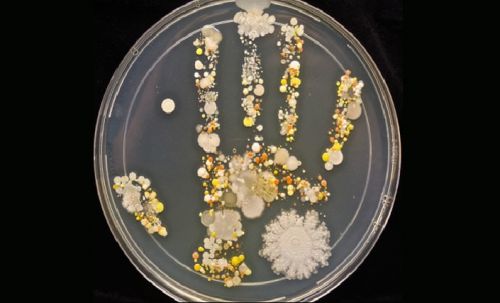 Поиск аборигенных штаммов белгородской области с биотехнологическим потенциалом
Из биоценозов белгородской области выделены микроорганизмы, принадлежность к роду которых первично определена, как Shewanella и Chromobacterium. Они могут использоваться в процессах биоремедиации сред при загрязнении отходами производств, биосинтезе обеззараживающих веществ и многое другое.
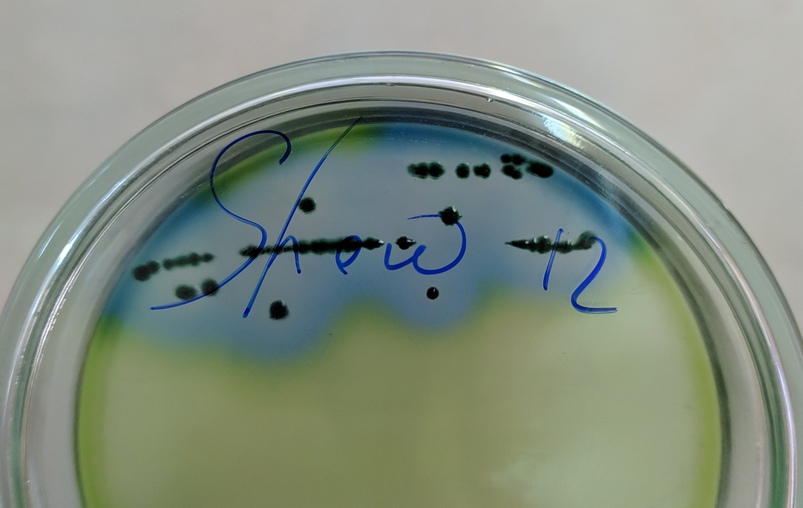 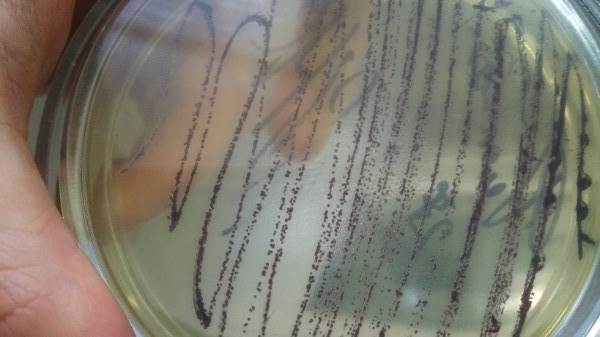 Культура Chromobacterium питательной среде c характерной пигментацией
Культура Shewanella на специализированной питательной среде
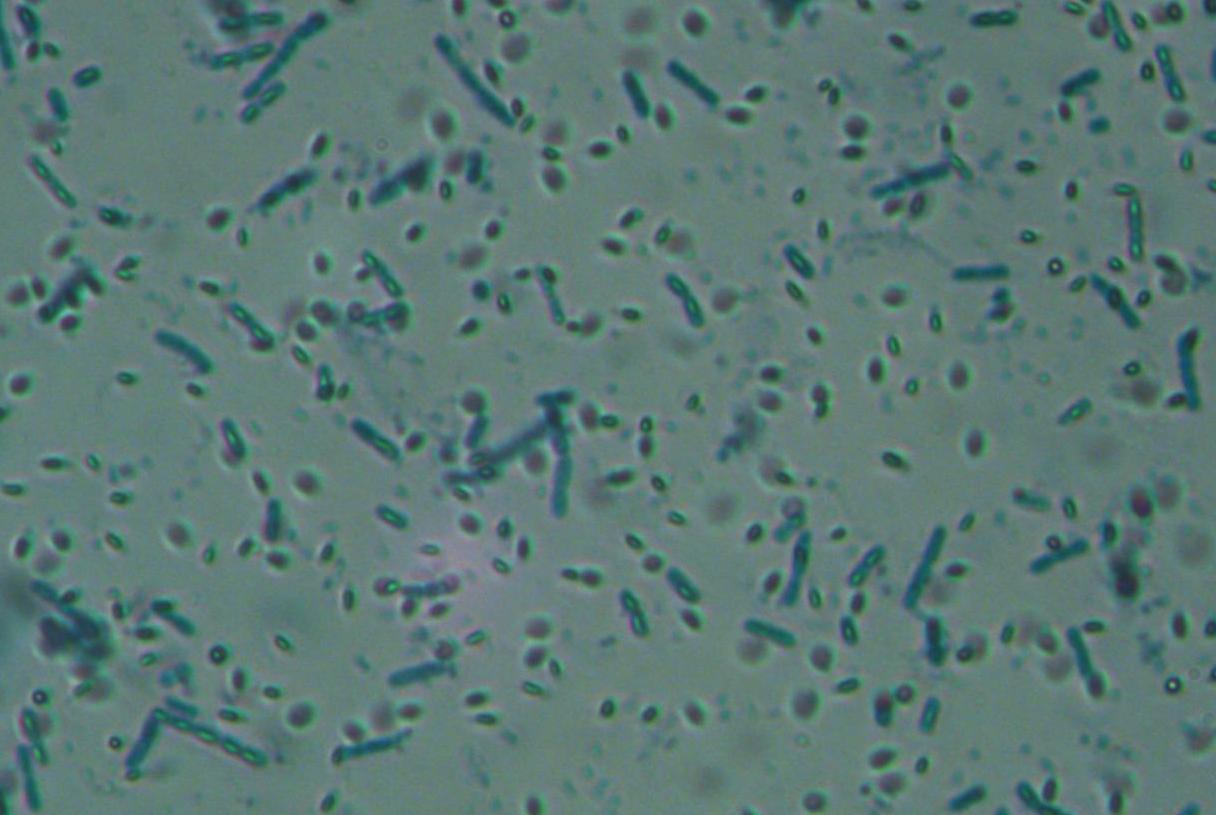 Объекты микробиологических исследований:
- бактерии
- дрожжи
- плесневые грибы
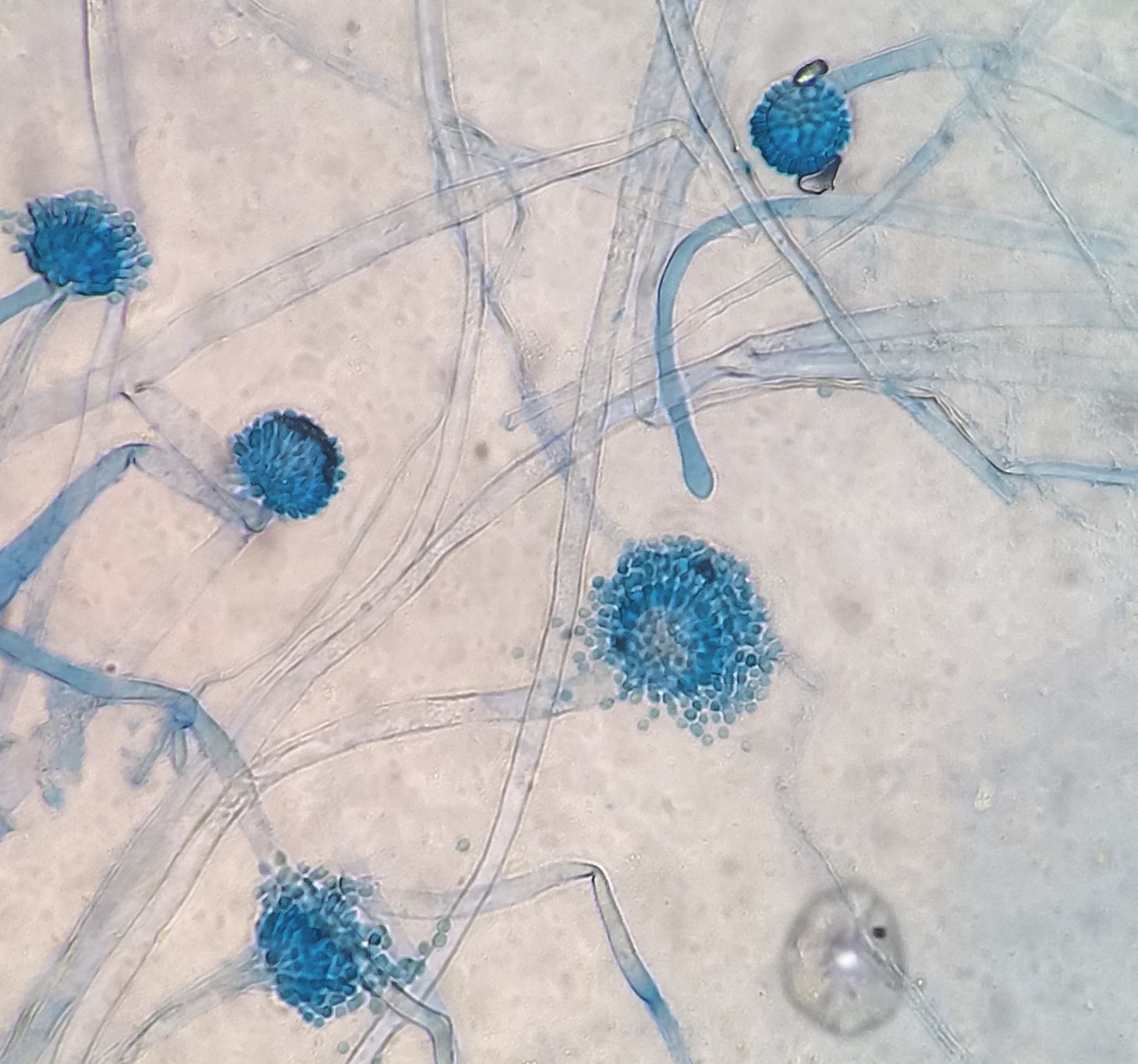 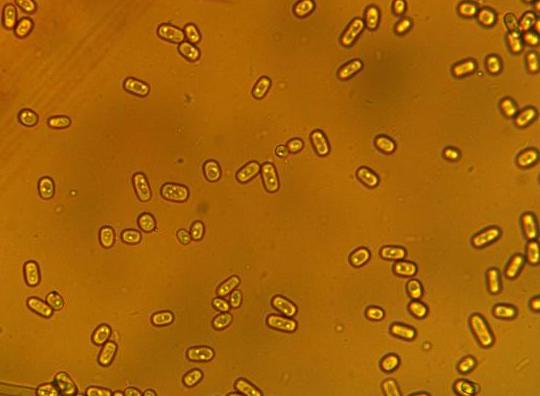 Молекулярно-генетические исследования
Молекулярный анализ таксономического состава сложных микробных сообществ
Амплификация генов высокоактивных ферментов с перспективой создания рекомбинантных экспрессирующих штаммов
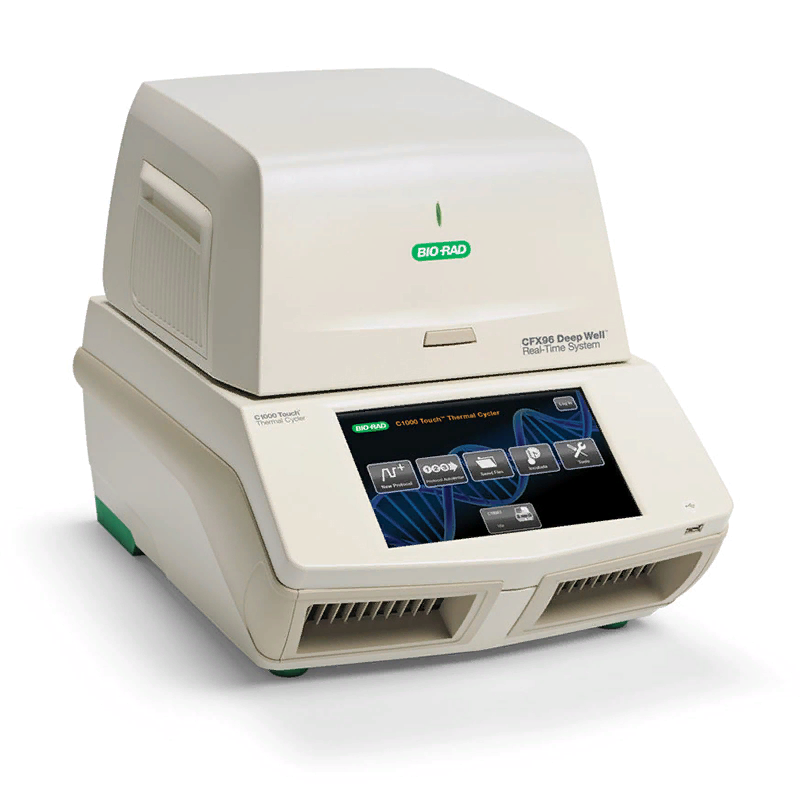 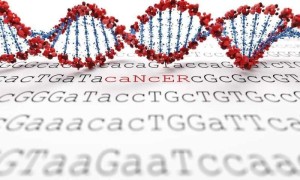 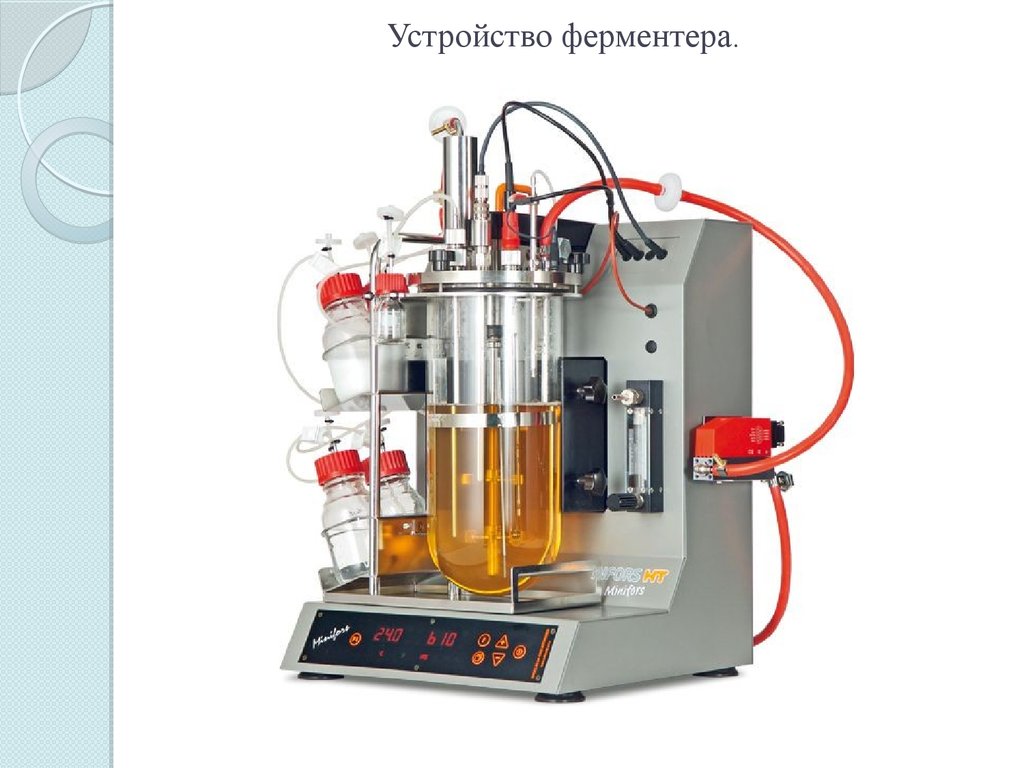 Промышленная биотехнология
Исследование продуцентов ферментов, аминокислот, витаминов и других ценных продуктов. 

Усовершенствование технологий промышленного культивирования биообъектов.
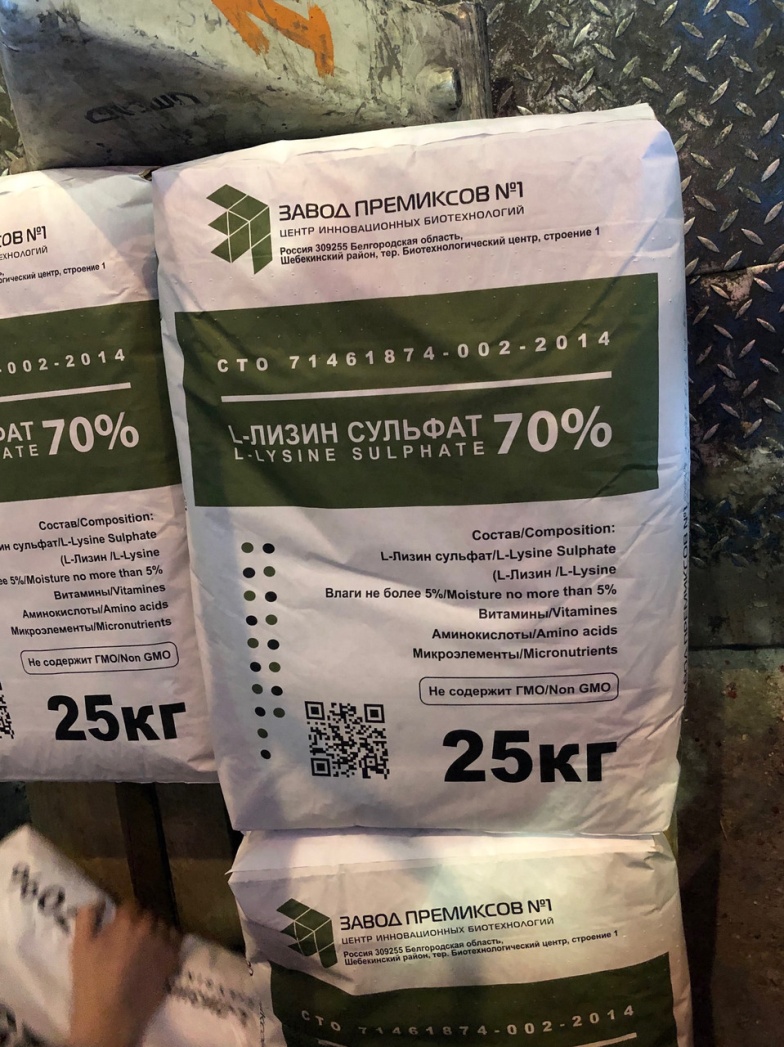 Биотехнология переработки отходов
Биотехнологическая очистка сточных вод пищевой промышленности
Анализ видового состава микробиологического сообщества активного ила и разработка способов коррекции консорциума при нарушении консолидирующих трофических систем 
Усовершенствование технологий промышленной переработки органического сырья и получения биогаза.
Микроклональное размножение растений
получение in vitro (в пробирке), неполовым путем, генетически идентичных исходному экземпляру растений.
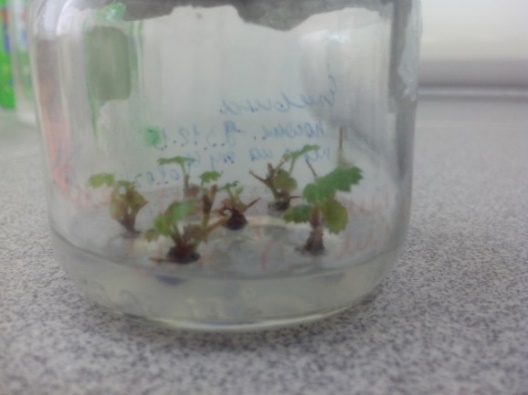 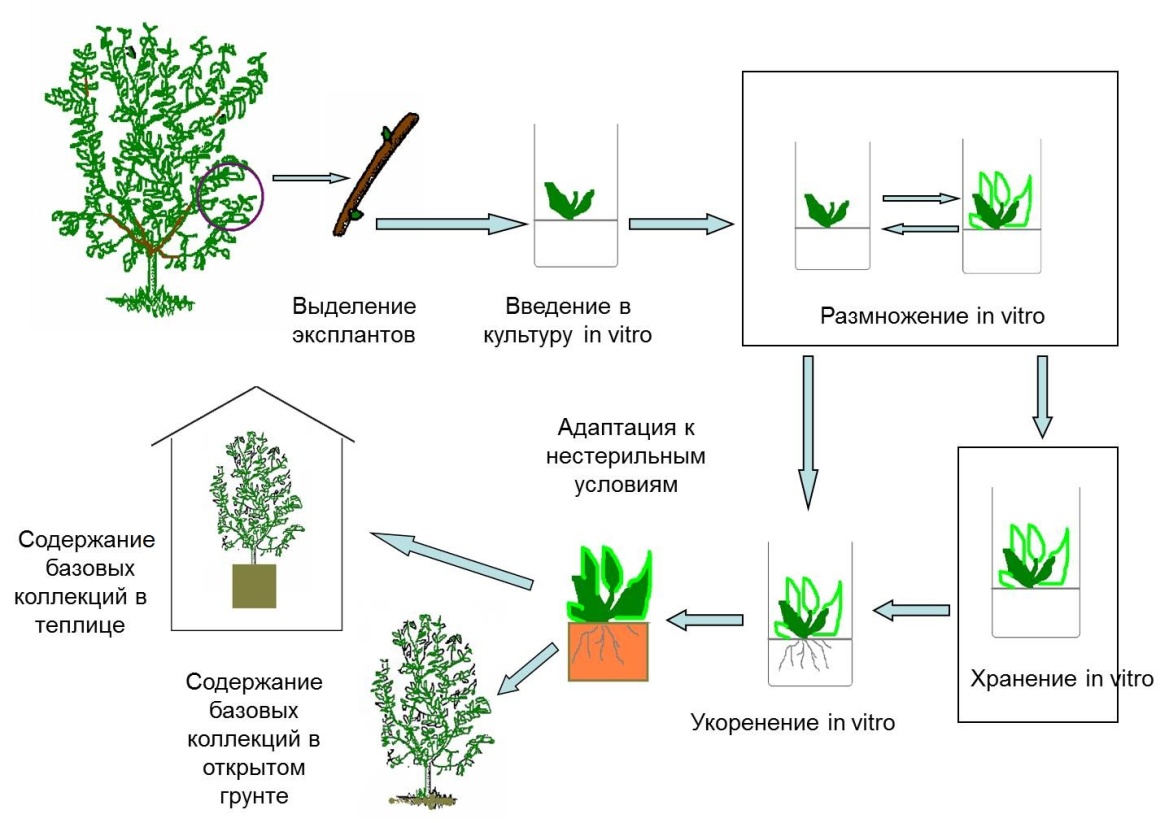 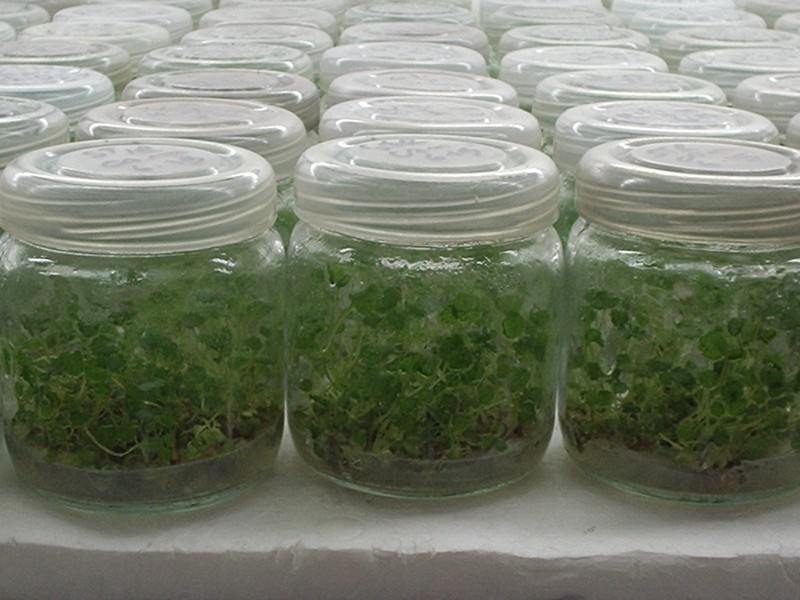 Разработка технологий получения оздоровленного посадочного материала методом микроклонального размножения и молекулярного анализа
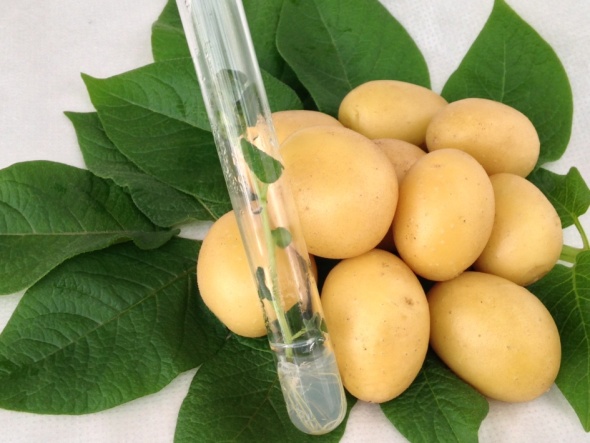 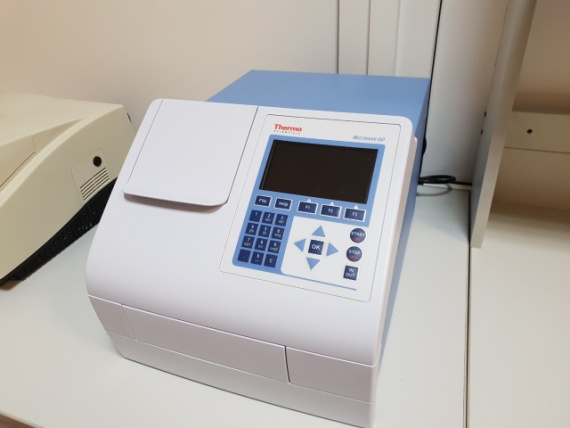 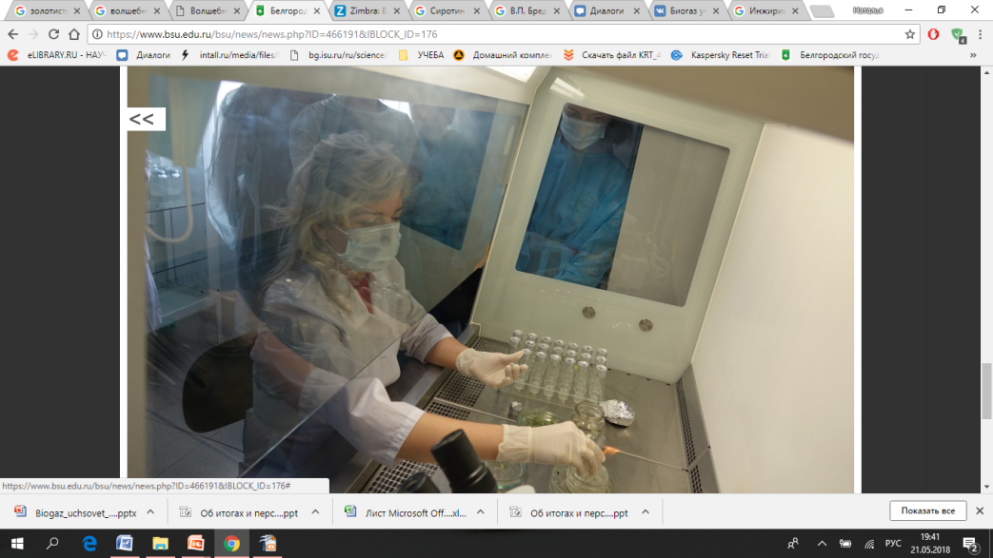 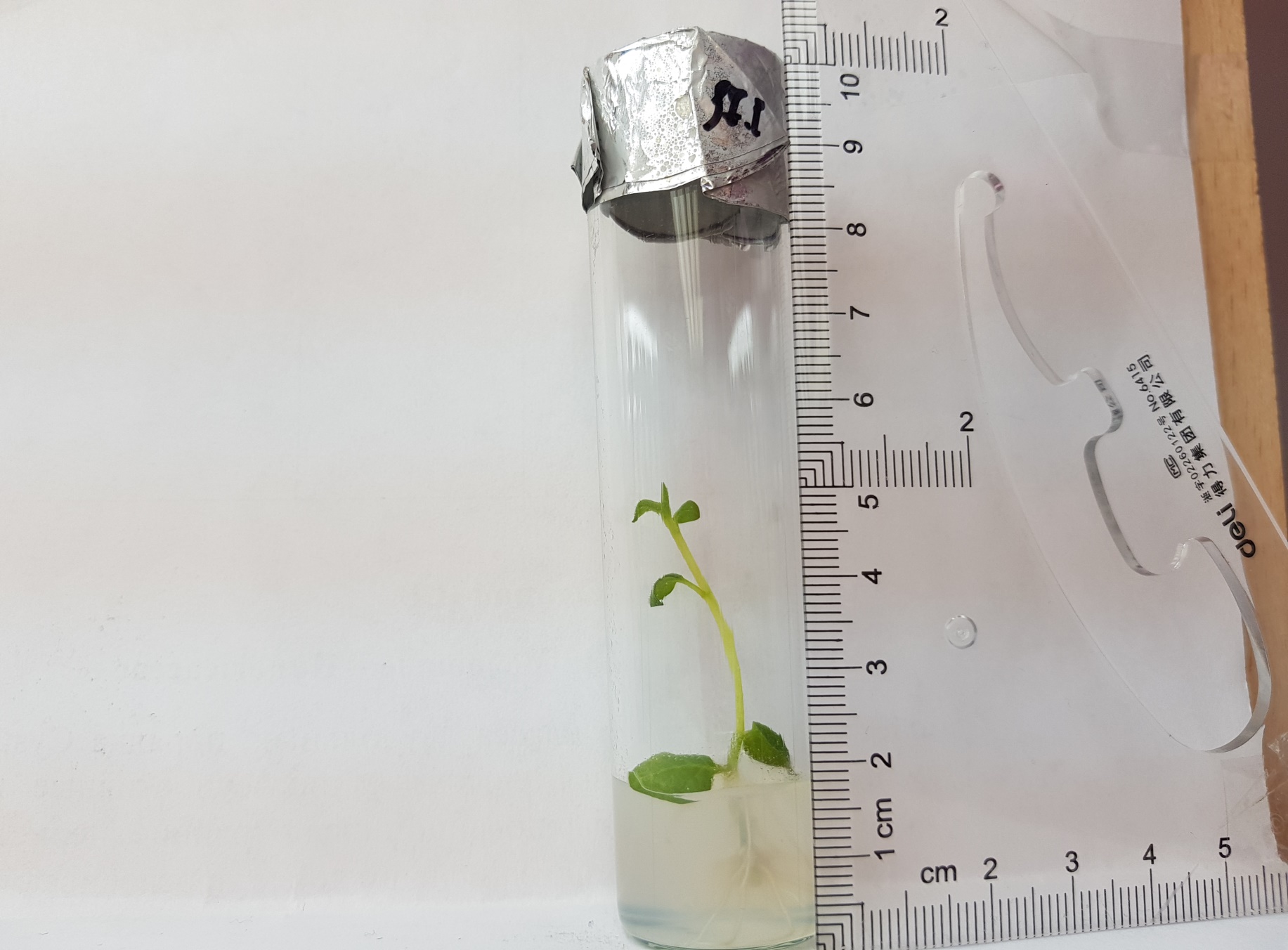 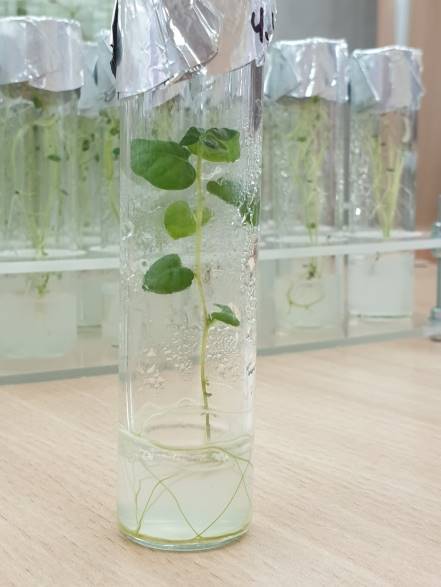 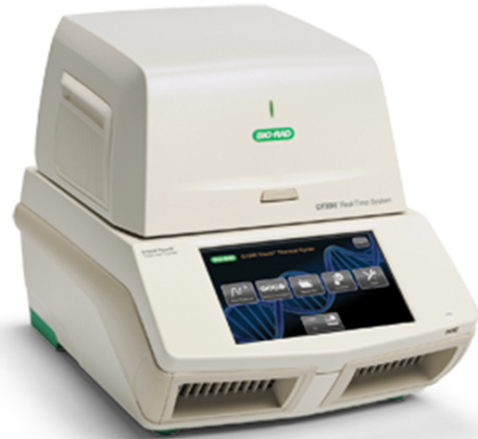 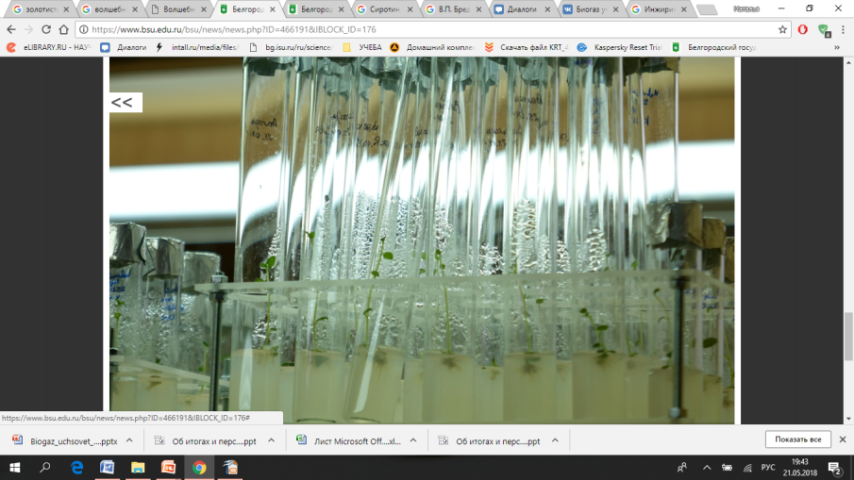 Получение каллусных культур in vitro с целью синтеза биологически активных добавок
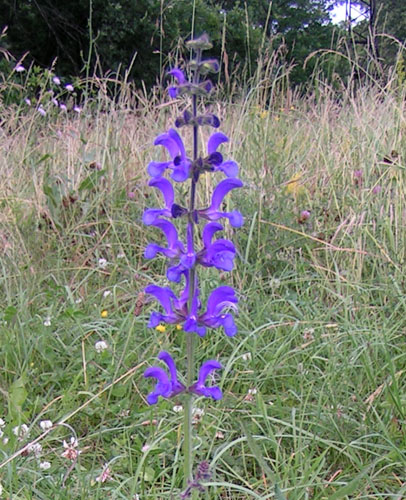 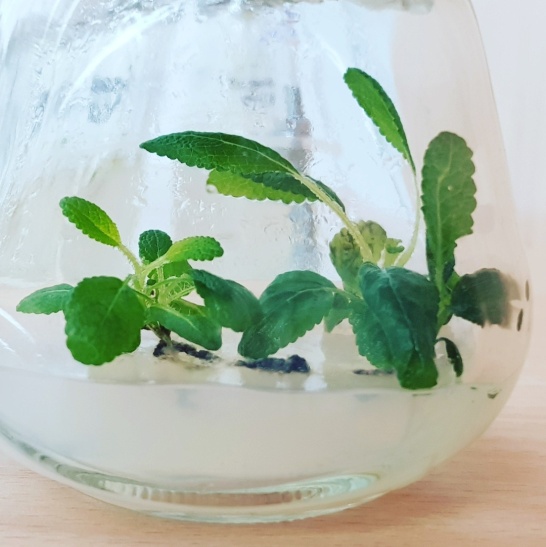 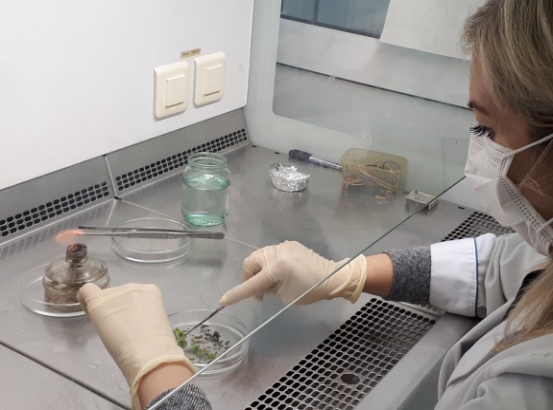 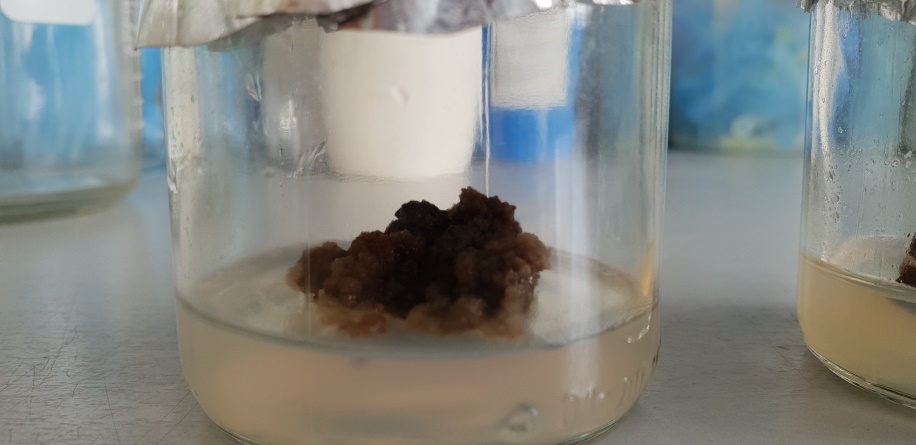 Экспресс-диагностика на мутагенность
На кафедре биотехнологии и микробиологии Института фармации, химии и биологии НИУ «БелГУ» содержится коллекция лабораторных линий дрозофилы, позволяющая вести учет частоты доминантных и рецессивных сцепленных с полом летальных мутаций под воздействием факторов различной природы
Анализ влияния на тест-объект:
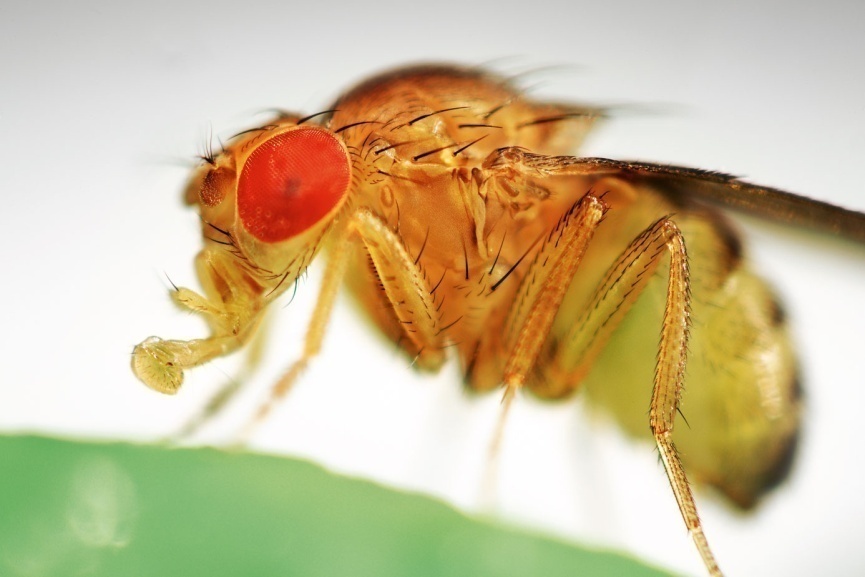 БИОТЕСТИРОВАНИЕ
Имеется ряд стандартизированных тест-культур, позволяющих проводить оценку токсичности водной среды, почвы, стоков, отходов, биопрепаратов и т.д. как на клеточном, так и на организменном уровнях
Тест культуры:
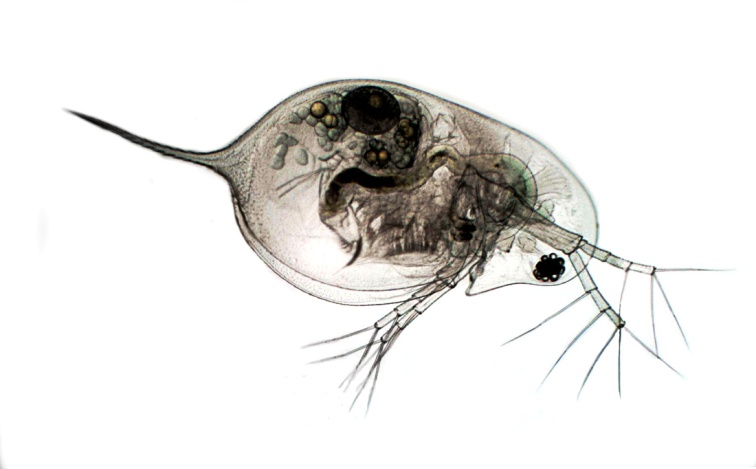 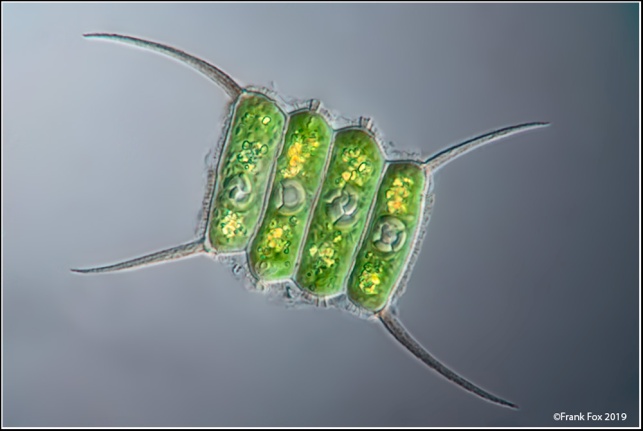 Научные лаборатории кафедры биотехнологии и микробиологии
Лаборатория молекулярной биологии (Руководитель ст. пр.Бояршин К.С.)
Лаборатория микологии (Руководитель доц.Куркина Ю.Н.)
Лаборатория Инновационных методов исследования  растительных объектов (руководитель доц.Маслова Е.В.)
Лаборатория молекулярной биологии
 
Трансфер технологии создания рекомбинантных продуцентов ферментов и других белков

- Разработка эффективных молекулярных методов контроля состава сложных микробных сообществ
1000 п.н.
1107 п.н.
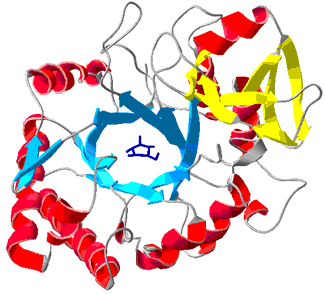 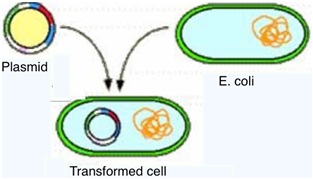 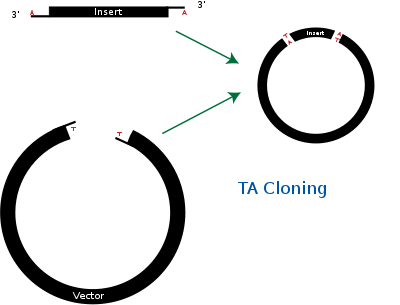 Клонирование
гена
Производство и
применение 
белка целлюлазы
Трансформация
бактерии-продуцента
Молекулярно-генетические исследования
Молекулярный анализ таксономического состава сложных микробных сообществ
Амплификация генов высокоактивных ферментов с перспективой создания рекомбинантных экспрессирующих штаммов
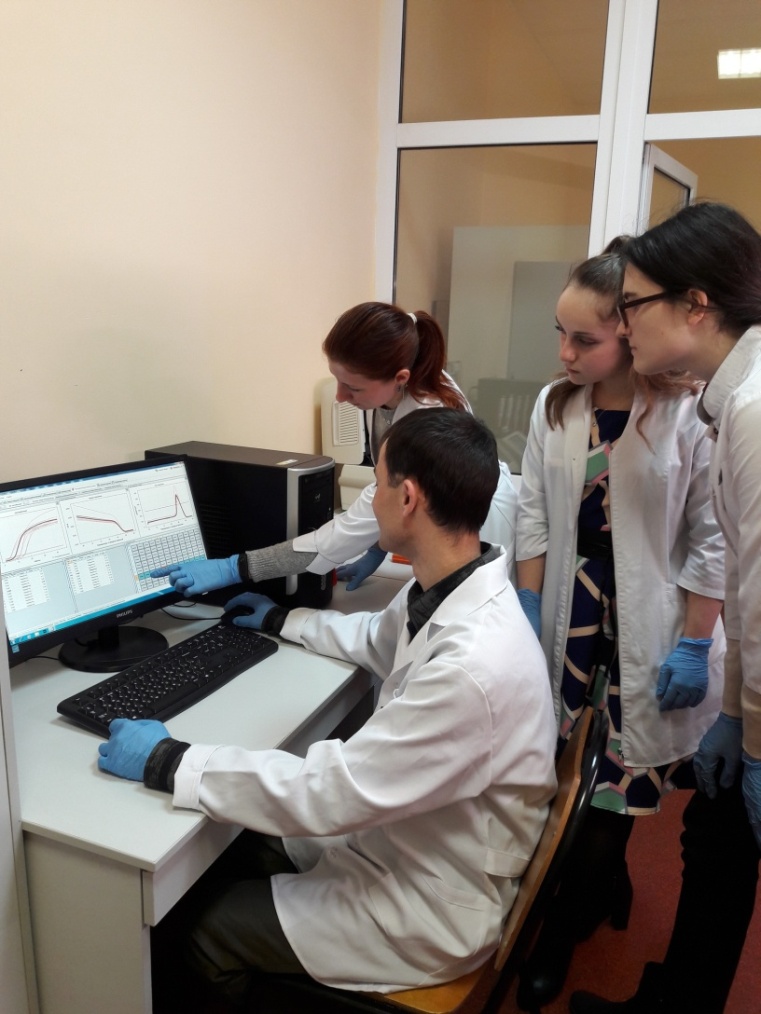 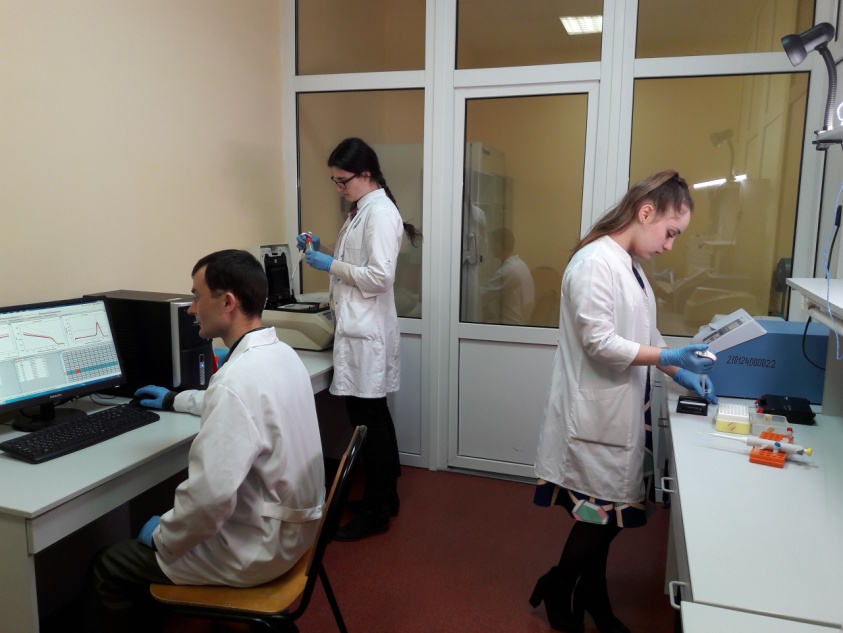 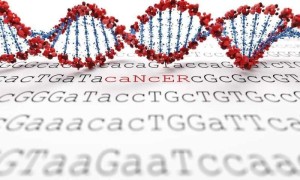 Молекулярно-генетические исследования
Молекулярный анализ таксономического состава сложных микробных сообществ
Амплификация генов высокоактивных ферментов с перспективой создания рекомбинантных экспрессирующих штаммов
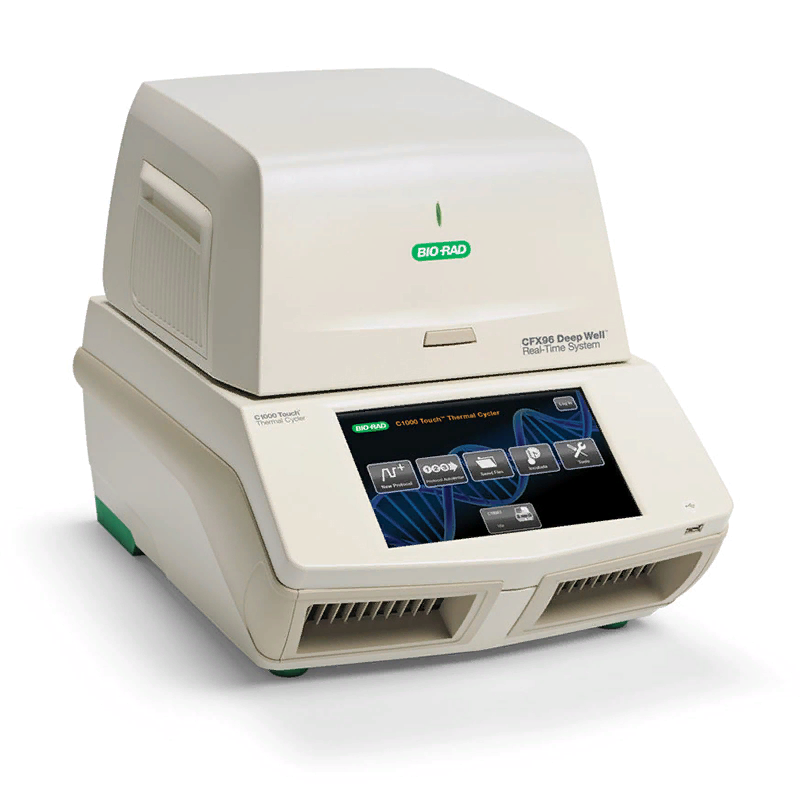 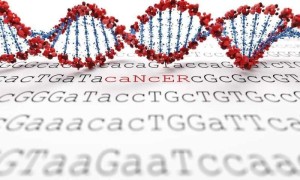 Лаборатория микологии
(научный руководитель доцент Ю.Н. Куркина)
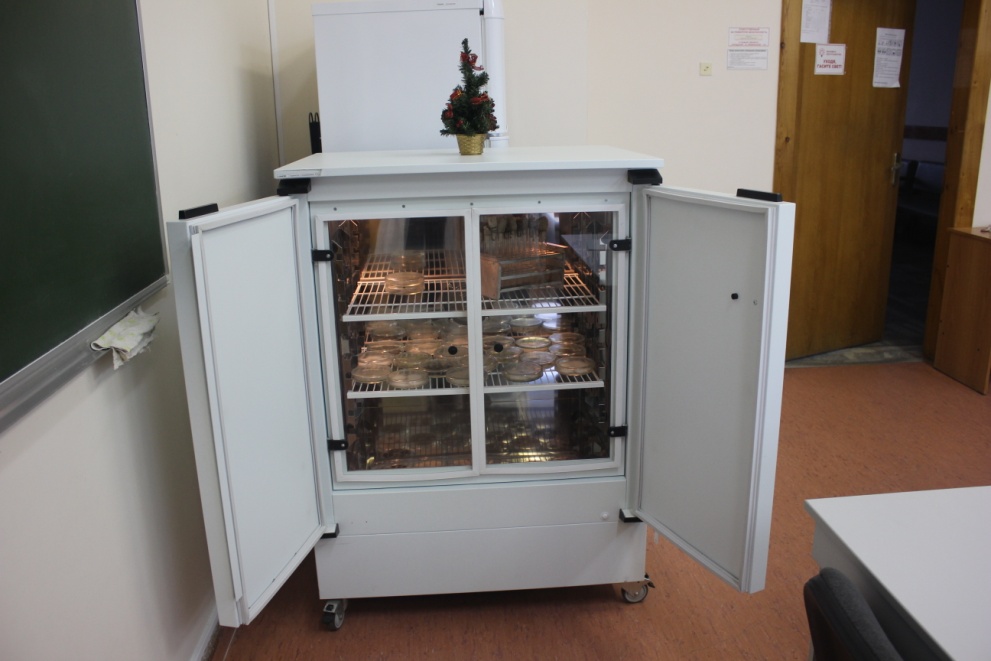 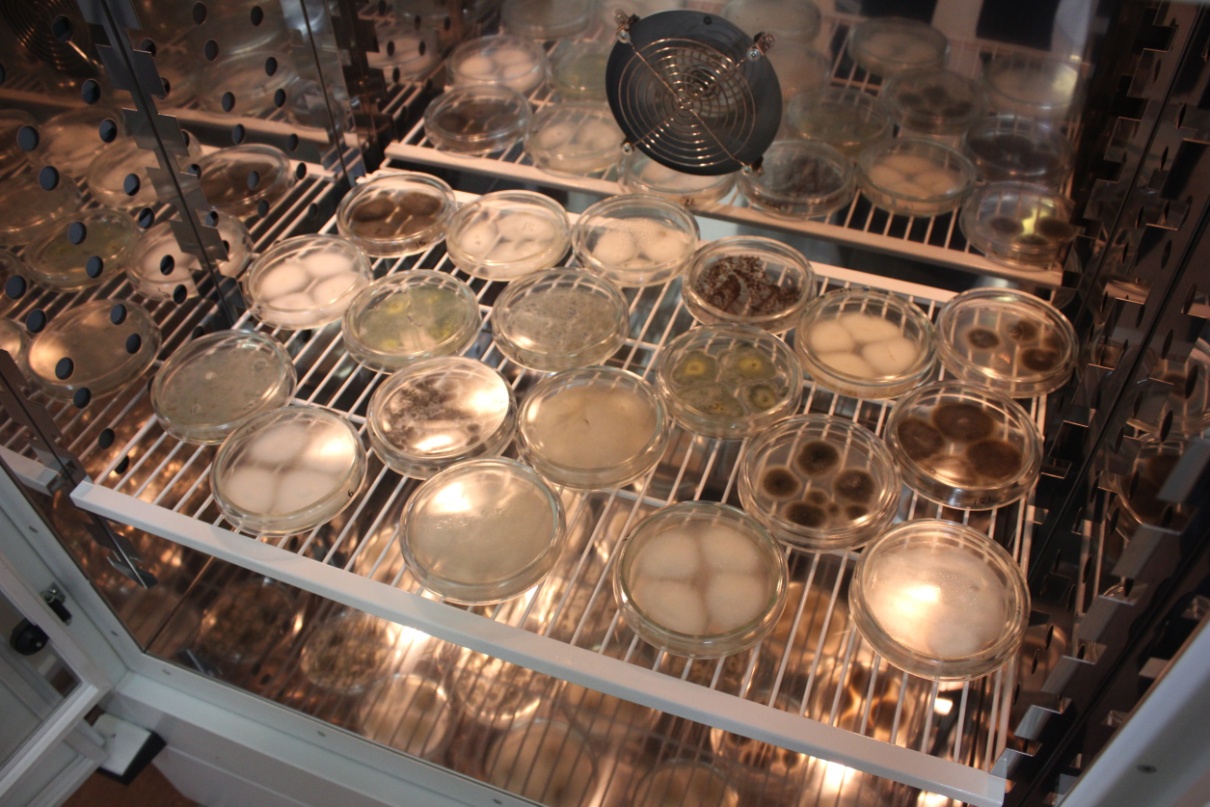 На базе лаборатории проходят курсы «Микология», «Физиология роста микроорганизмов», «Промышленная биотехнология»
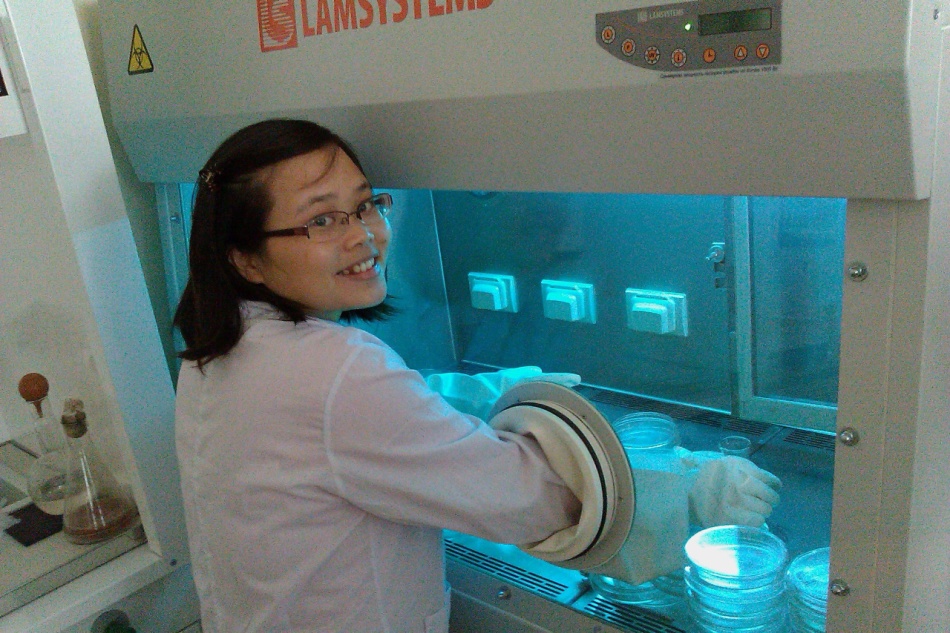 Студенты и аспиранты, под руководством доцента Юлии Куркиной, находятся в поиске микроскопических грибов, представляющих интерес в биотехнологии, защите растений и медицине
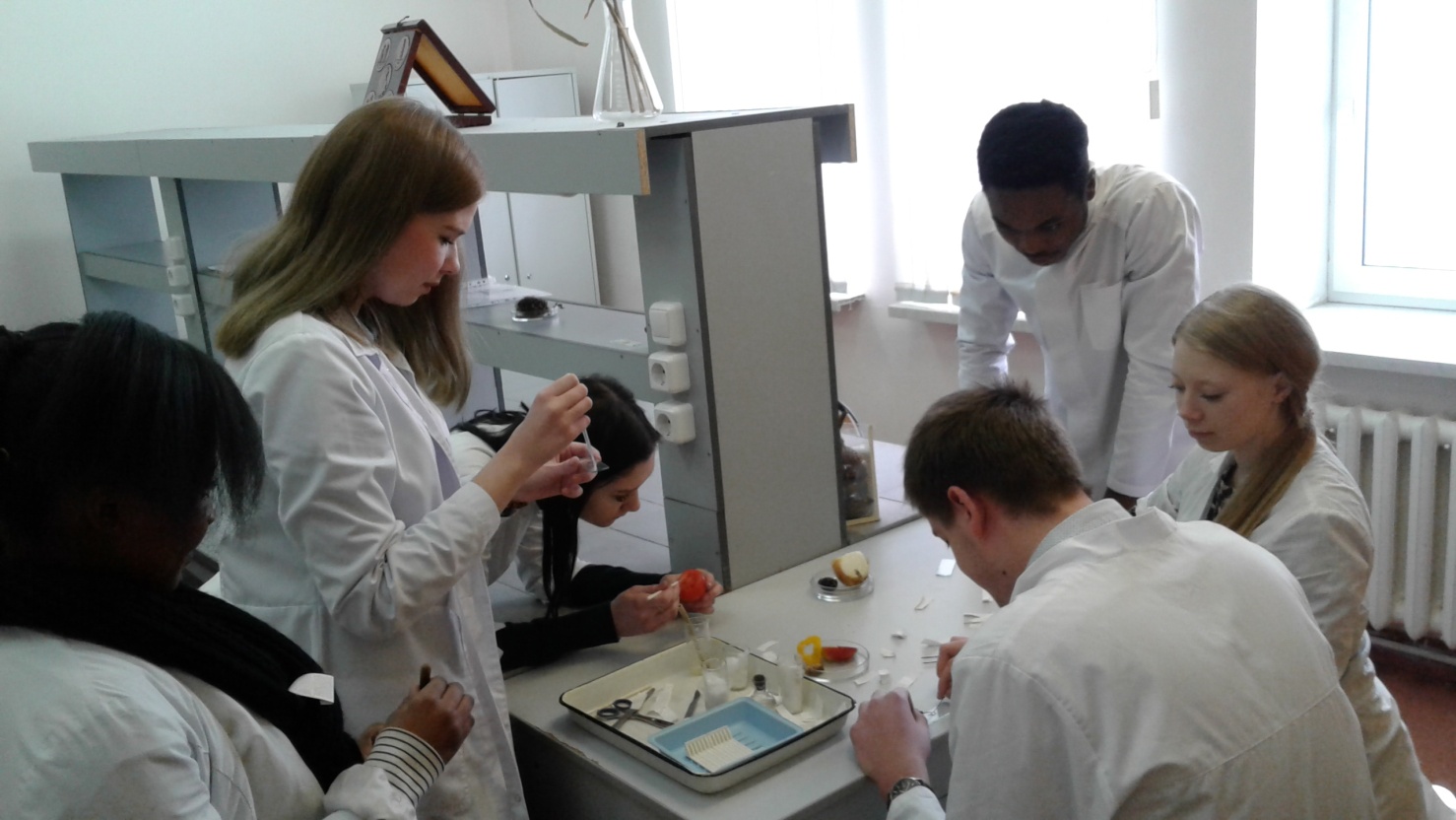 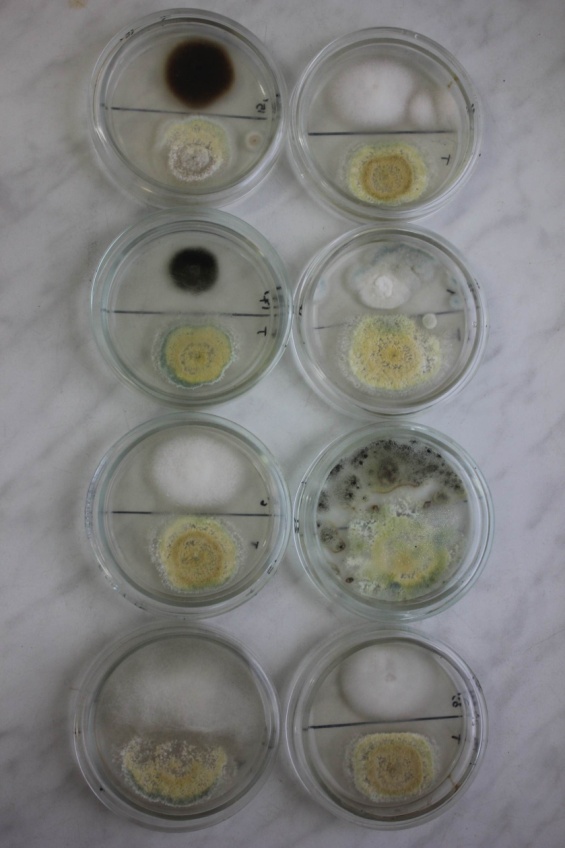 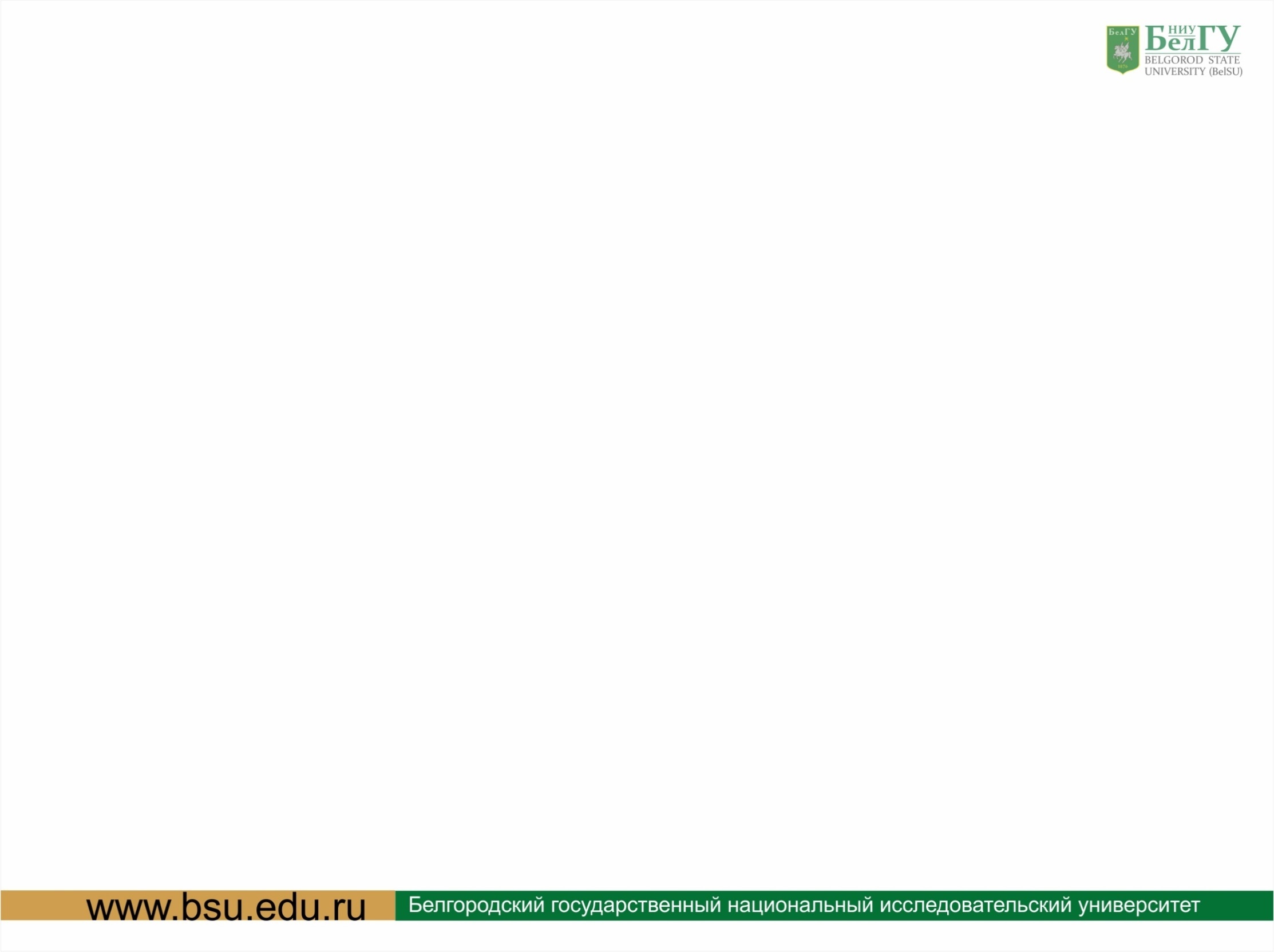 Лаборатория «Инновационных методов исследования  растительных объектов» (руководитель доц., к.б.н. Маслова Е.В.)
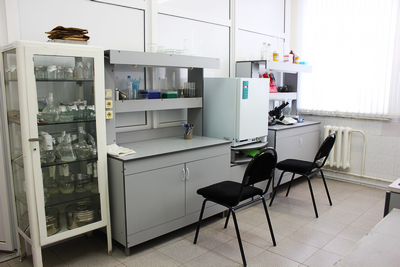 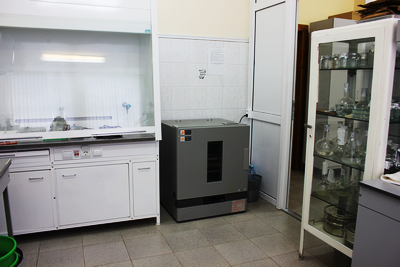 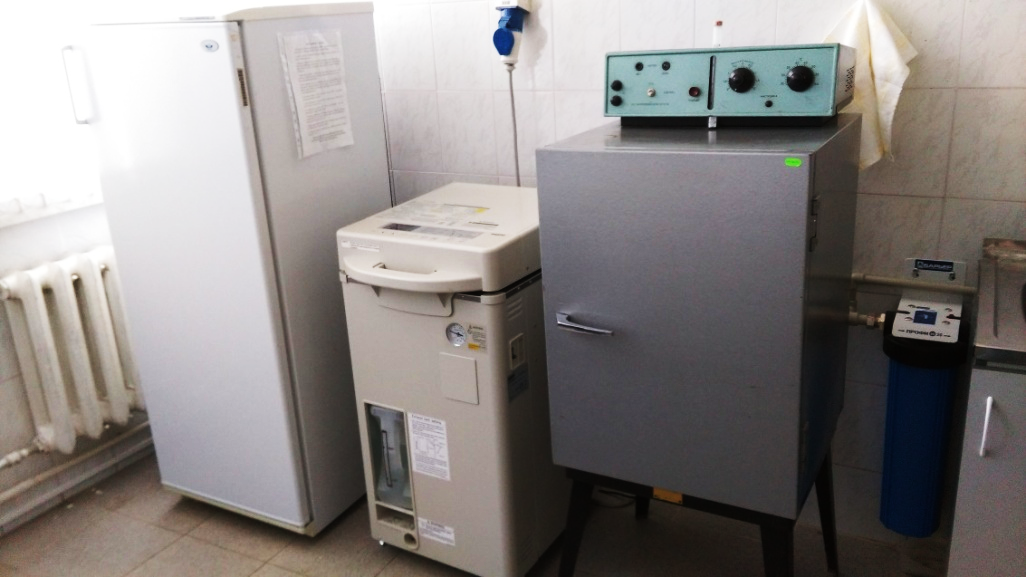 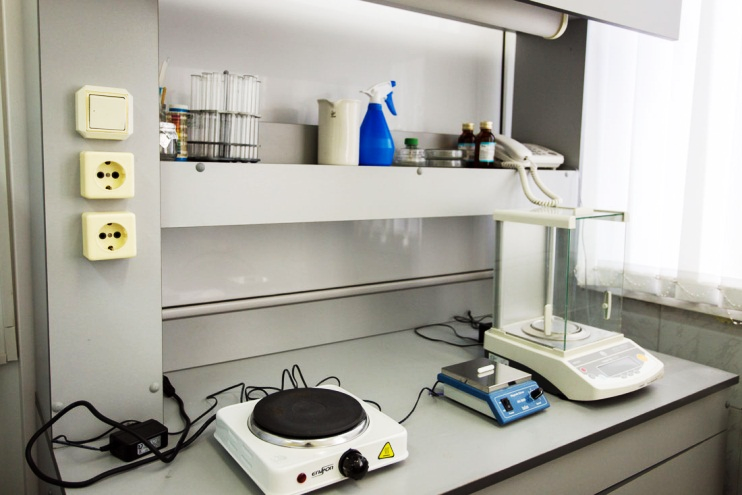 В лаборатории «Инновационных методов исследования  растительных объектов» созданы 3 бокса с необходимой линейкой оборудования для проведения работ по культуре тканей растений, микроклональному размножению растений в условиях in vitro .
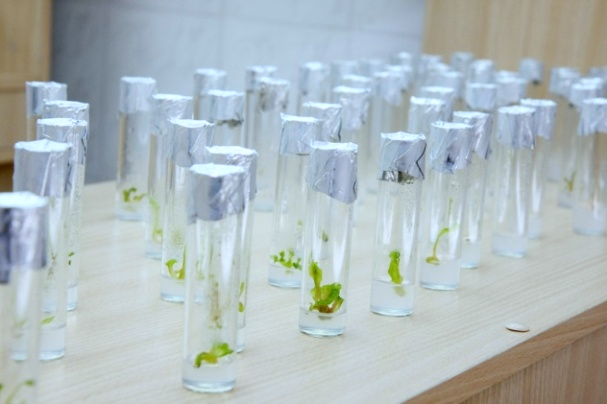 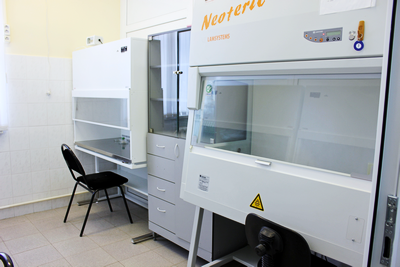 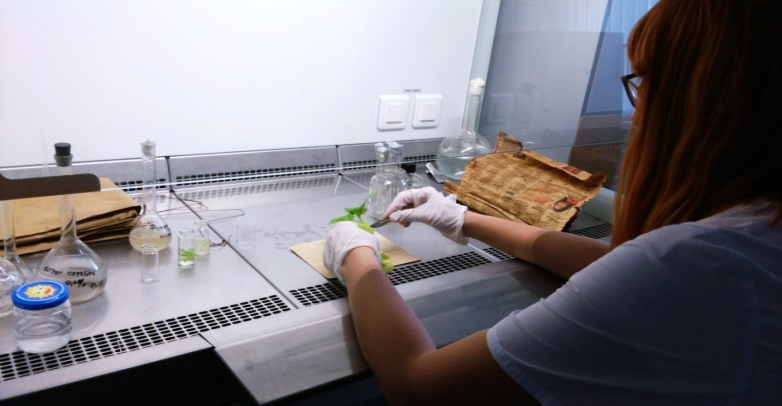 23
Трудоустройство выпускников
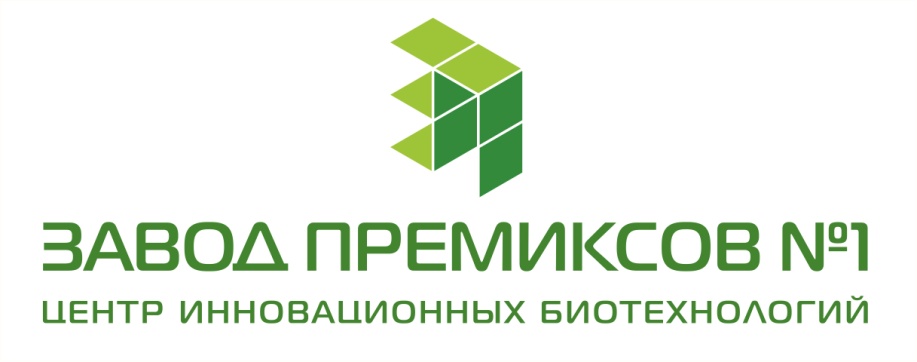 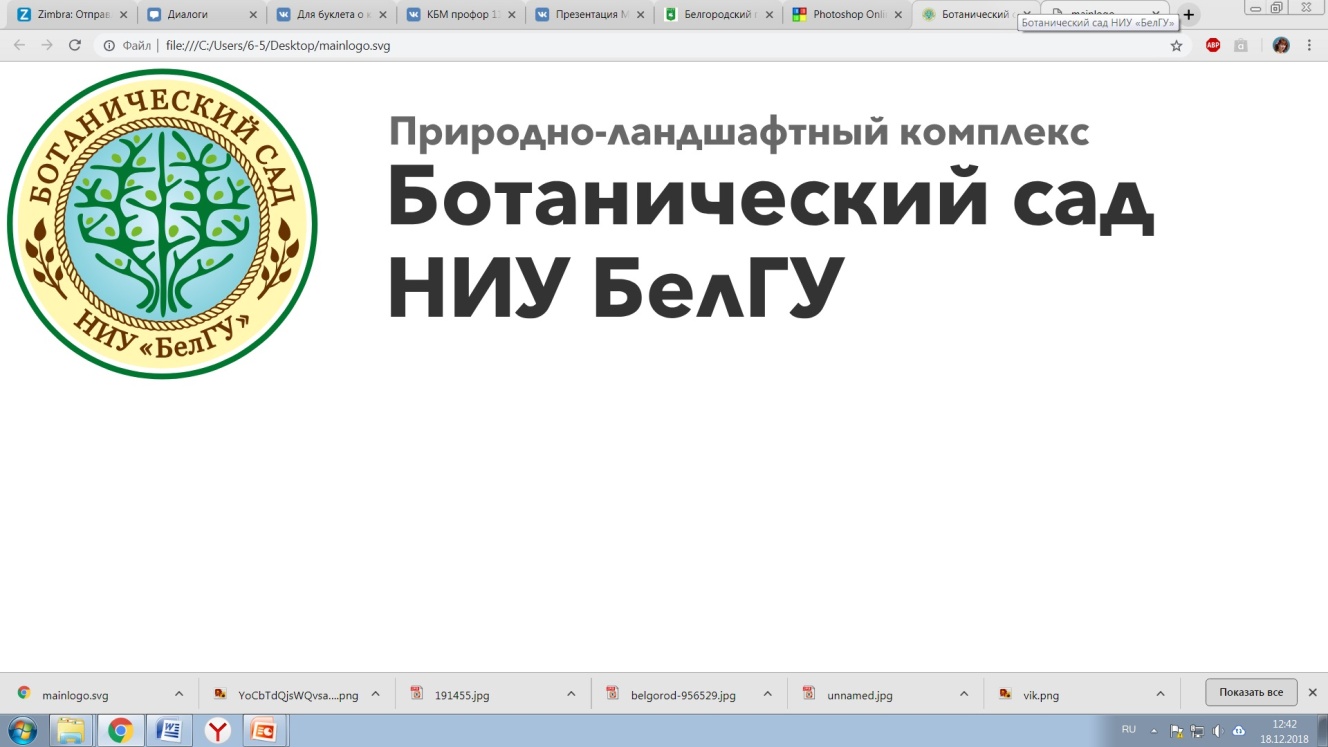 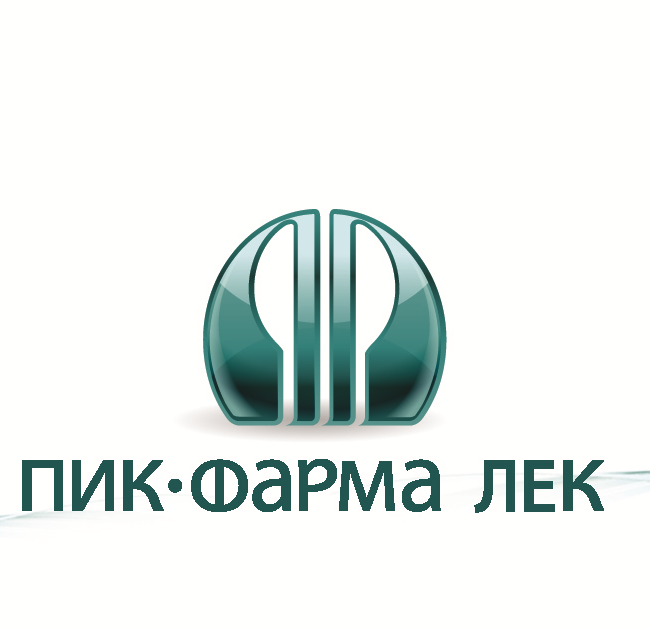 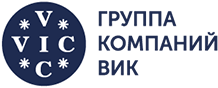 24
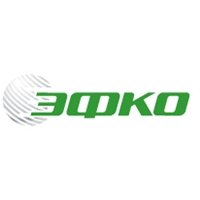 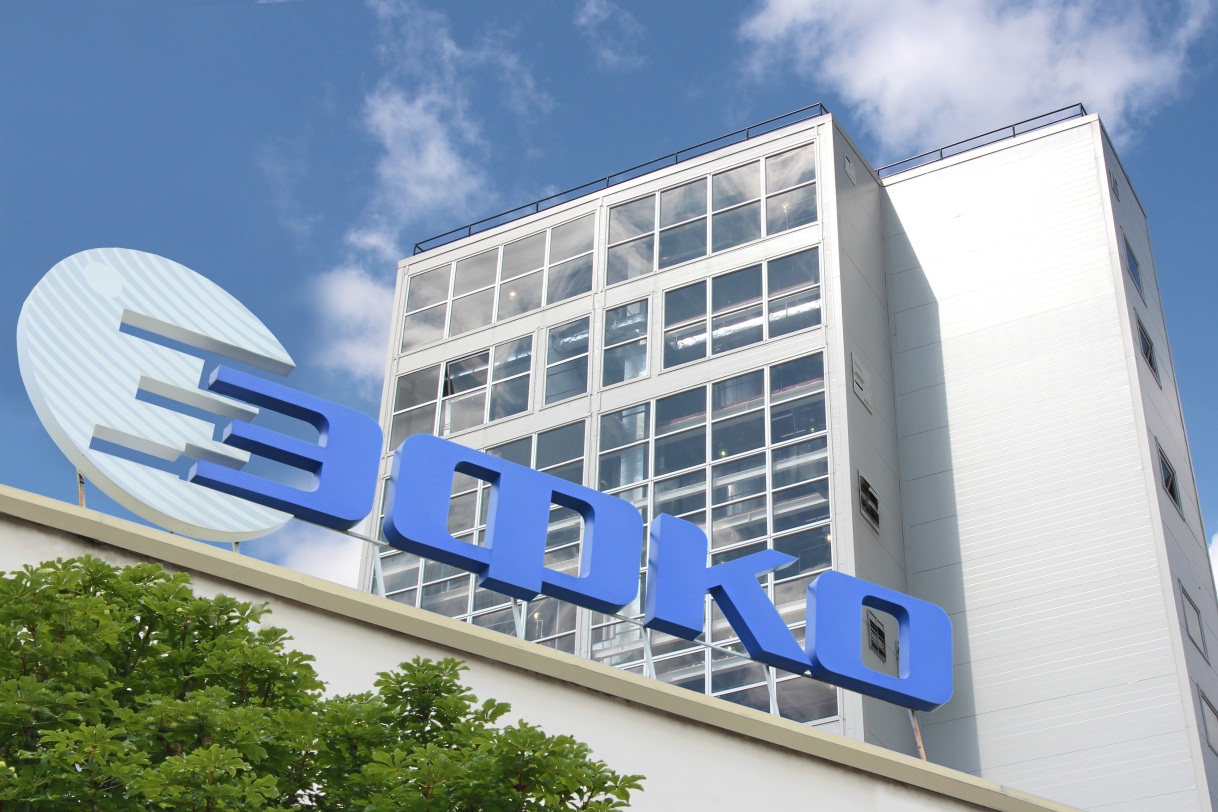 Группа компаний
Индустриальный
партнёр кафедры
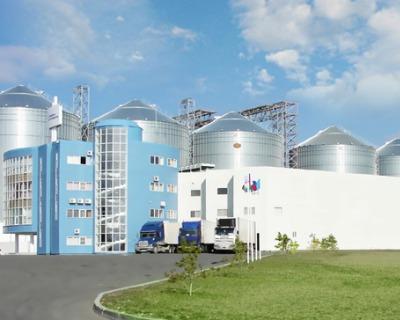 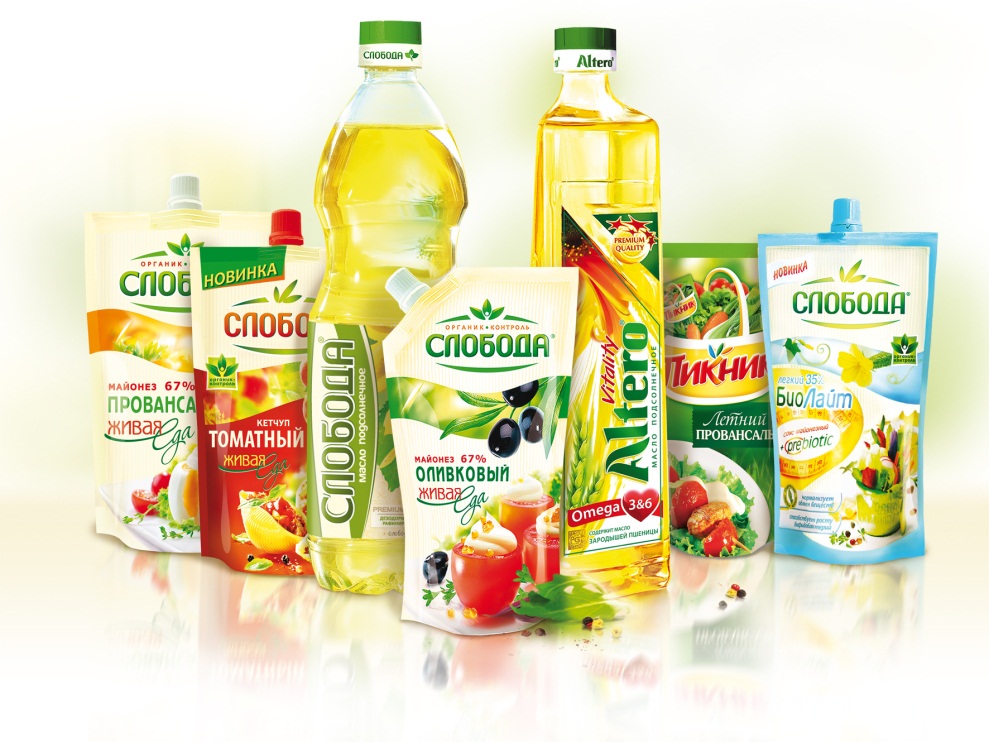 Биогазовая станция «Лучки» ООО «АльтЭнерго»

Прохоровский район Белгородской области
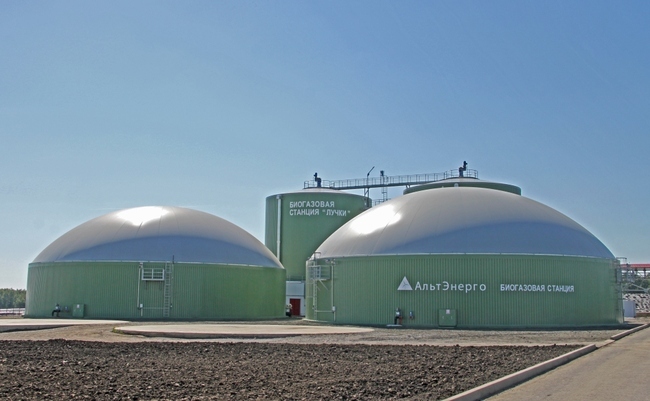 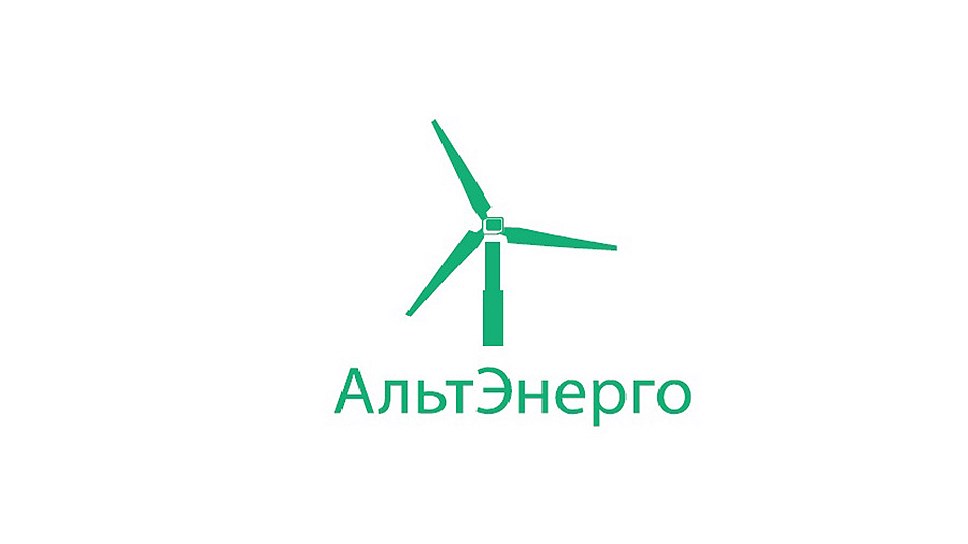 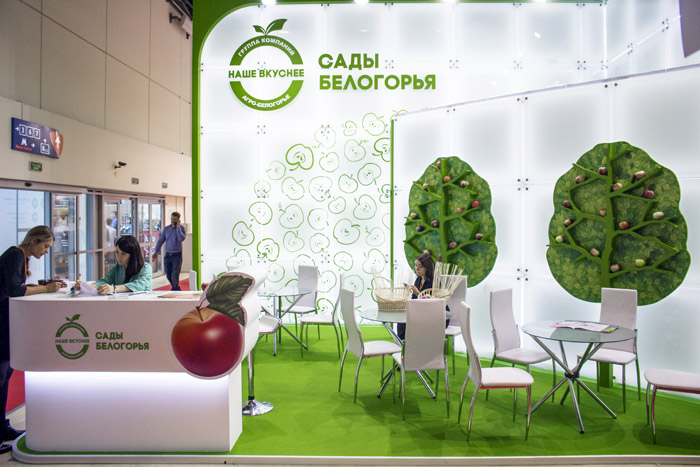 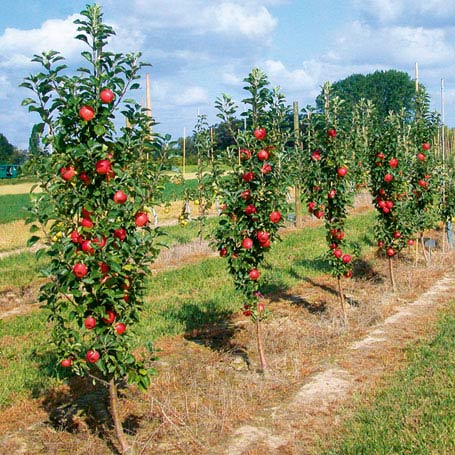 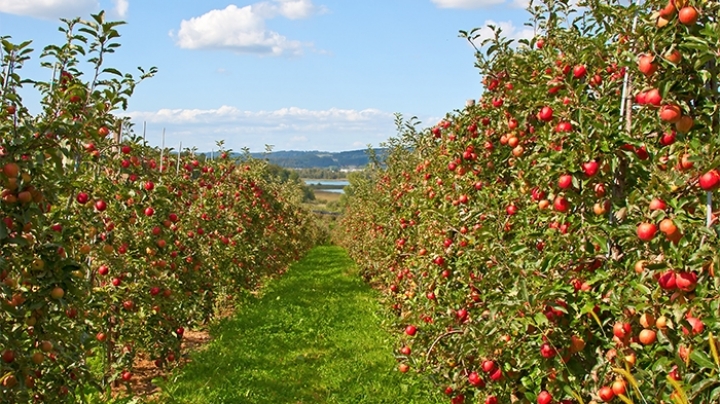 27
Самые активные и целеустремленные студенты имеют возможность  реализовать свой потенциал в сфере науки, посещать конкурсы, конференции и стажироваться в других ВУЗах.
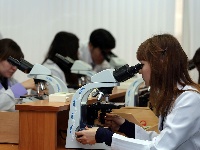 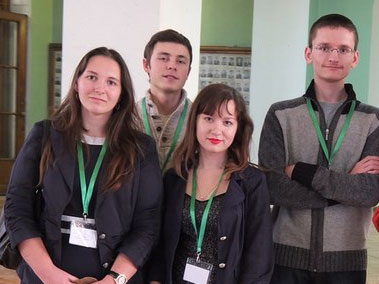 Наши зарубежные партнёры
Университет прикладных наук Ханзе, Гронинген, Голландия

Казахский национальный университет им. Аль-Фараби, Алма-Ата, Казахстан

Ереванский государственный университет, Ереван, Армения
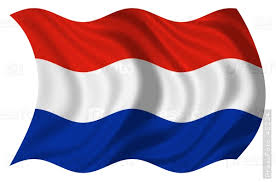 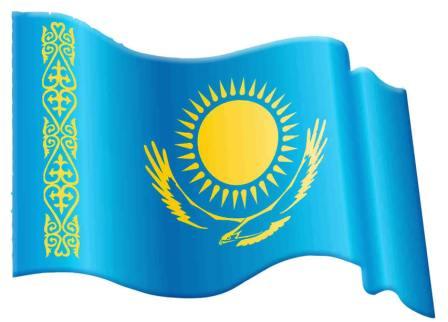 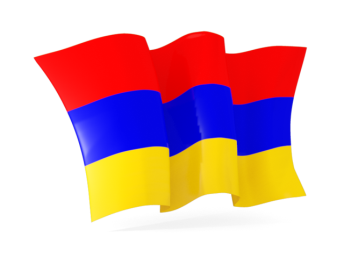 Студенты имеют возможность в течение семестра обучаться в зарубежных ВУЗах
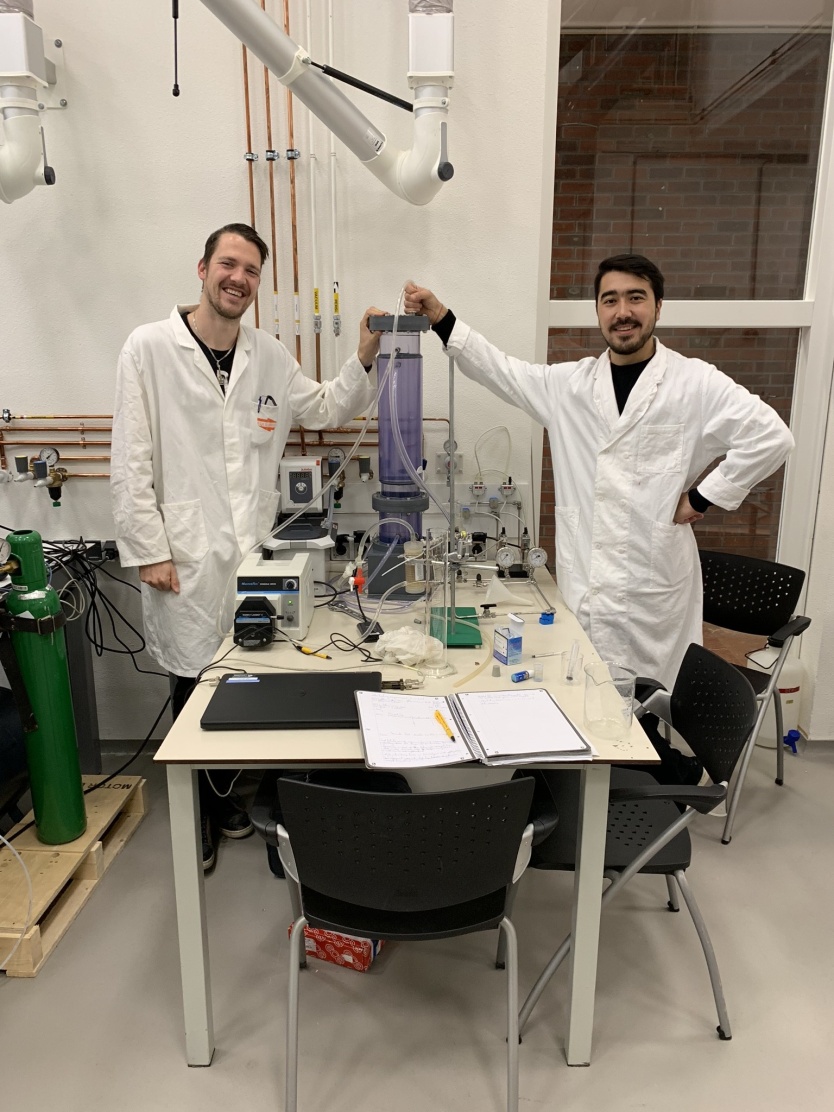 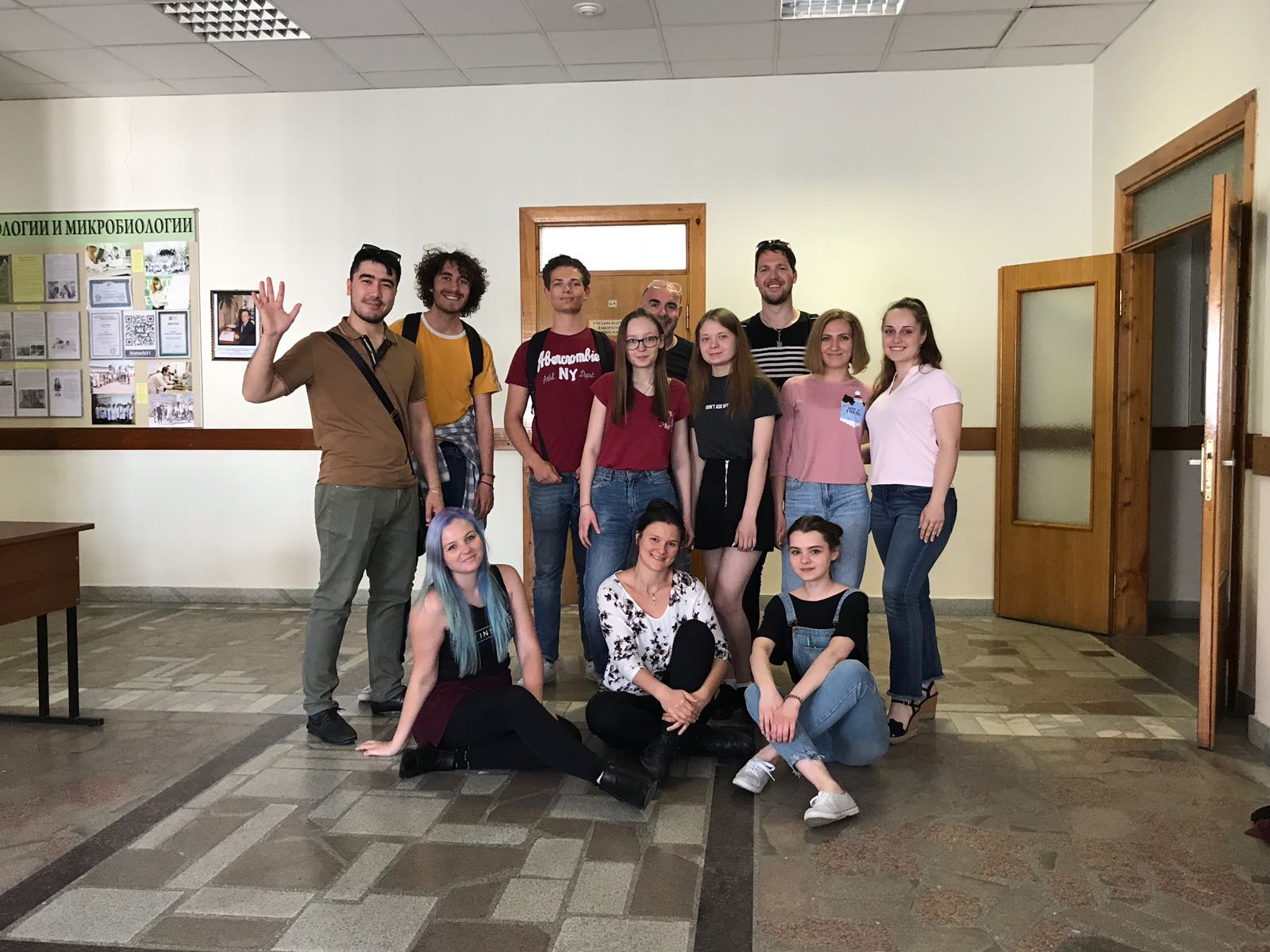 Делегация голландских студентов на кафедре биотехнологии и микробиологии
Студент 3 курса  в университете прикладных наук Ханзе, Гронинген, Голландия